Summer Booster Studies Plan
Jeffrey Eldred, Proton Source 
Proton PMG / All Experimenters' Meeting
March 7th 2019
2
Booster Studies
PIP-II:
      Improvements we need to get Booster to 6.5e12 protons.
PIP-I+:
	Improvements needed to prepare for PIP-II.
      Improvements that can increase intensity right now.
	
Summer Booster Studies:
	Not exactly part of PIP-I+, but clearly aligned.
	We are studying the “known unknowns”
	Are there any roadblocks and what can we do?
	Can we understand the Booster in a broader context?

We will do several Booster studies and we will invite visitors to participate and collaborate.
2
3/7/2019
Jeffrey Eldred | Summer Booster Studies Plan
3
3
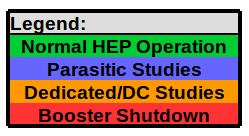 Current Booster Studies Schedule
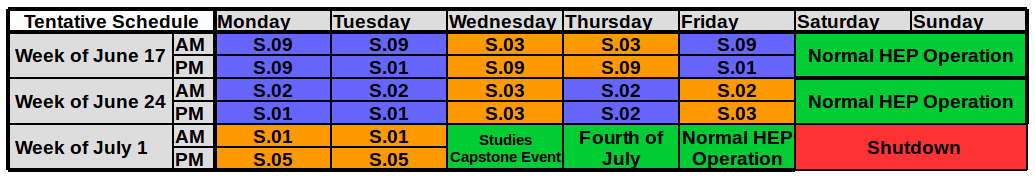 Details may be subject to change as we coordinate experimenters.
	- communicate any constraints or preferences you have now.

Up to six dedicated study days to support up to five Booster studies.

The parasitic phase of each study precedes the dedicated phase,
to ensure experimenters can make good use of time.

CERN & Radiasoft - visitors to arrive for week of June 24th.

Participation by JPARC, GSI, others being investigated.
3
3/7/2019
Jeffrey Eldred | Summer Booster Studies Plan
4
Booster Intensity Limits
Loss-limited: 
Loss rate doesn’t depend on intensity, but the limit on absolute losses constrains beam power of the Booster.

Space-charge limited:
Loss rate scales with space-charge, which limits the charge-density at the Booster’s injection energy.

Instability limited:
An instability is suddenly encountered at a certain intensity threshold – the specific instability needs to be avoided or mitigated.

Operationally limited:
Accelerators and experiments downstream of the Booster are limited in beam power they can accept.
4
3/7/2019
Jeffrey Eldred | Summer Booster Studies Plan
5
Booster Intensity Limits
PIP-I+
Loss-limited: 
Loss rate doesn’t depend on intensity, but the limit on absolute losses constrains beam power of the Booster.

Space-charge limited:
Loss rate scales with space-charge, which limits the charge-density at the Booster’s injection energy.

Instability limited:
An instability is suddenly encountered at a certain intensity threshold – the specific instability needs to be avoided or mitigated.

Operationally limited:
Accelerators and experiments downstream of the Booster are limited in beam power they can accept.
5
3/7/2019
Jeffrey Eldred | Summer Booster Studies Plan
6
Booster Intensity Limits
PIP-II
Loss-limited: 
Loss rate doesn’t depend on intensity, but the limit on absolute losses constrains beam power of the Booster.

Space-charge limited:
Loss rate scales with space-charge, which limits the charge-density at the Booster’s injection energy.

Instability limited:
An instability is suddenly encountered at a certain intensity threshold – the specific instability needs to be avoided or mitigated.

Operationally limited:
Accelerators and experiments downstream of the Booster are limited in beam power they can accept.
6
3/7/2019
Jeffrey Eldred | Summer Booster Studies Plan
7
Booster Intensity Limits
Booster Studies
Loss-limited: 
Loss rate doesn’t depend on intensity, but the limit on absolute losses constrains beam power of the Booster.

Space-charge limited:
Loss rate scales with space-charge, which limits the charge-density at the Booster’s injection energy.

Instability limited:
An instability is suddenly encountered at a certain intensity threshold – the specific instability needs to be avoided or mitigated.

Operationally limited:
Accelerators and experiments downstream of the Booster are limited in beam power they can accept.
7
3/7/2019
Jeffrey Eldred | Summer Booster Studies Plan
8
S.02 Study:  Effect of Magnet Power-Supply Noise
Fermilab Support: Valeri Lebedev, Howie Pfeffer, and Jeff Eldred
Visitors: Frank Schmidt (CERN) and Jon Edelen (Radiasoft)
Time: 2 parasitic shifts + 0.5 dedicated shift.

Plan:
- Measure PS noise in magnet current and in beam spectra.
- Vary operational parameters tune and chromaticity, study losses. 
- Exacerbate PS noise by removing filtering, study losses.

Motivation:
- We can learn from CERN’s experience on PS noise.
- Opportunity for collaboration with CERN, Radiasoft
- Part of operational improvement efforts.
8
3/7/2019
Jeffrey Eldred | Summer Booster Studies Plan
9
S.03 Study:  Lattice Correction & Super-periodicity
Fermilab Support: Jeff Eldred and CY Tan
Time: 2.5 dedicated shifts.

Plan:
- Switch to DC-mode to measure beta-beating and periodicity.
- Vary beta-beating/periodicity and observe losses.
- Compare HEP lattice, lattice no dog-leg, lattice corrected dog-leg.

Motivation:
- Better periodicity may mitigate an important space-charge constraint! To be determined.
- Evaluate a unique design feature of the Fermilab Booster.
9
3/7/2019
Jeffrey Eldred | Summer Booster Studies Plan
10
S.09 Study:  Parameter Scan for Emittance Growth
Fermilab Support: Vladimir Shiltsev
Time: 1 parasitic shift + 2 dedicated shifts.

Plan:
- Scan intensity, tune, chromaticity, correctors.
- Observe emittance growth and losses.

Motivation:
- Understand the space-charge limit.
- Tuning for operational improvement.
10
3/7/2019
Jeffrey Eldred | Summer Booster Studies Plan
11
S.01 Study:  Charged-Dominated Instabilities
Fermilab Support: Alexey Burov and Valeri Lebedev
Time: 2 parasitic shifts + 1 dedicated shift.

Plan:
- Measure instability thresholds in terms of minimum chromaticity and damper gains.
- Determine whether space-charge affects instability thresholds.
- Vary emittance if possible and study impact.

Motivation:
- Evaluate Burov’s important beam-dynamics theory.
- Understand instabilities in future high-intensity accelerators.
11
3/7/2019
Jeffrey Eldred | Summer Booster Studies Plan
12
S.05 Study:  Phase-advance & Impedance around Booster
Fermilab Support: Yuri Alexahin
Time: 1 dedicated shift.

Plan:
- Measure phase-advance around Booster ring.
- Vary intensity, observe phase-advance and closed-orbit.

Motivation:
- Understand sources of instabilities, Booster intensity limits.
- Support S.03 study on lattice super-periodicity.
12
3/7/2019
Jeffrey Eldred | Summer Booster Studies Plan